Bob Lanier Middle School
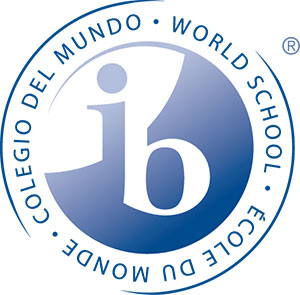 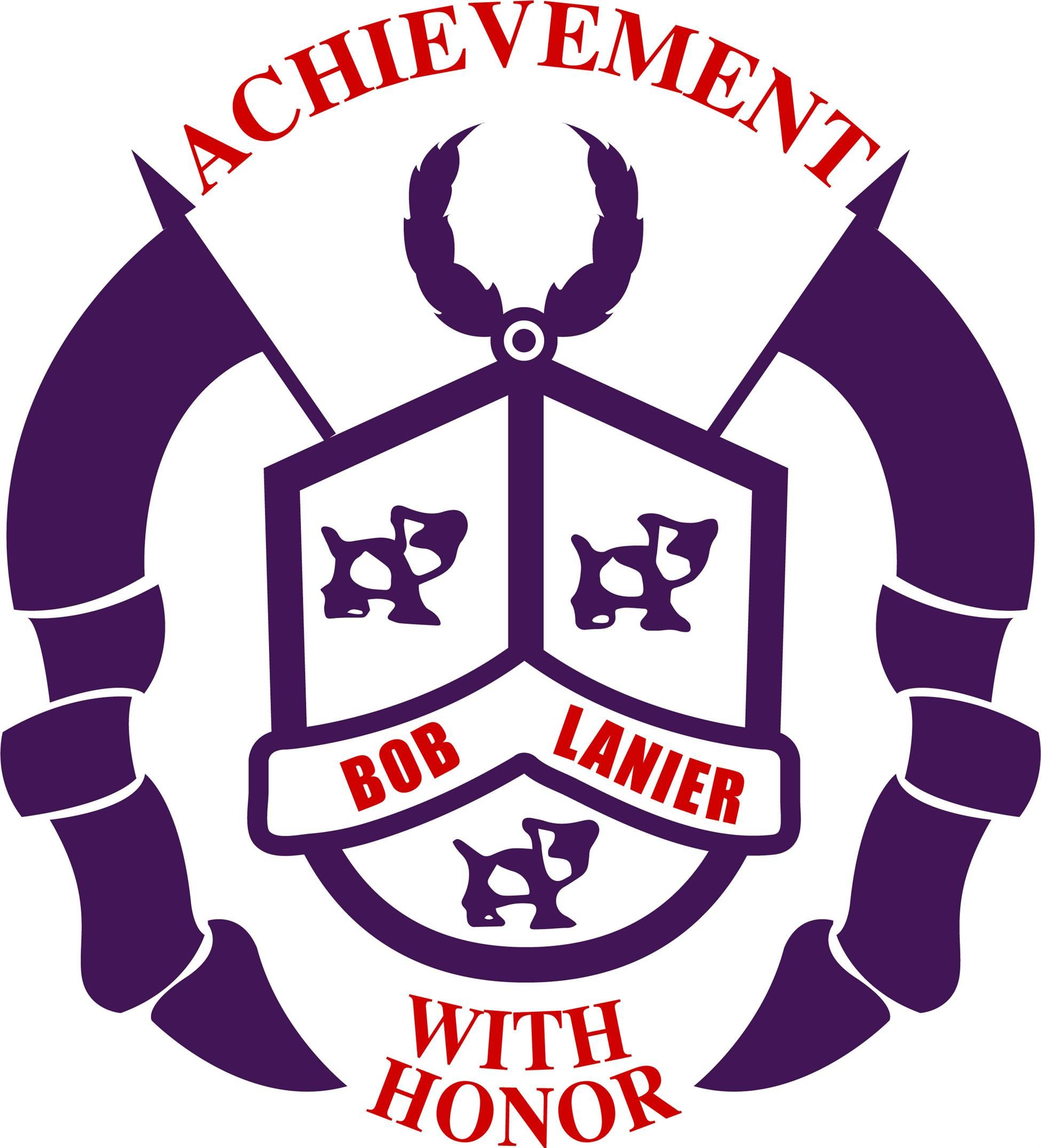 AN INTERNATIONAL BACCALAUREATE WORLD SCHOOL
IB Learner Profile Awards
2nd Six Weeks
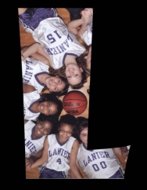 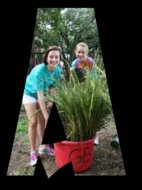 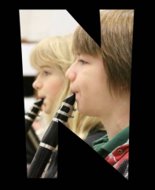 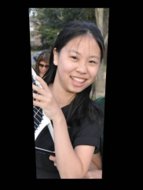 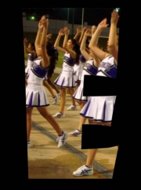 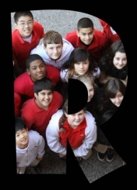 [Speaker Notes: Are your classroom colors different than what you see in this template? That’s OK! Click on Design -> Variants (the down arrow) -> Pick the color scheme that works for you!

Feel free to change any “You will…” and “I will…” statements to ensure they align with your classroom procedures and rules!]
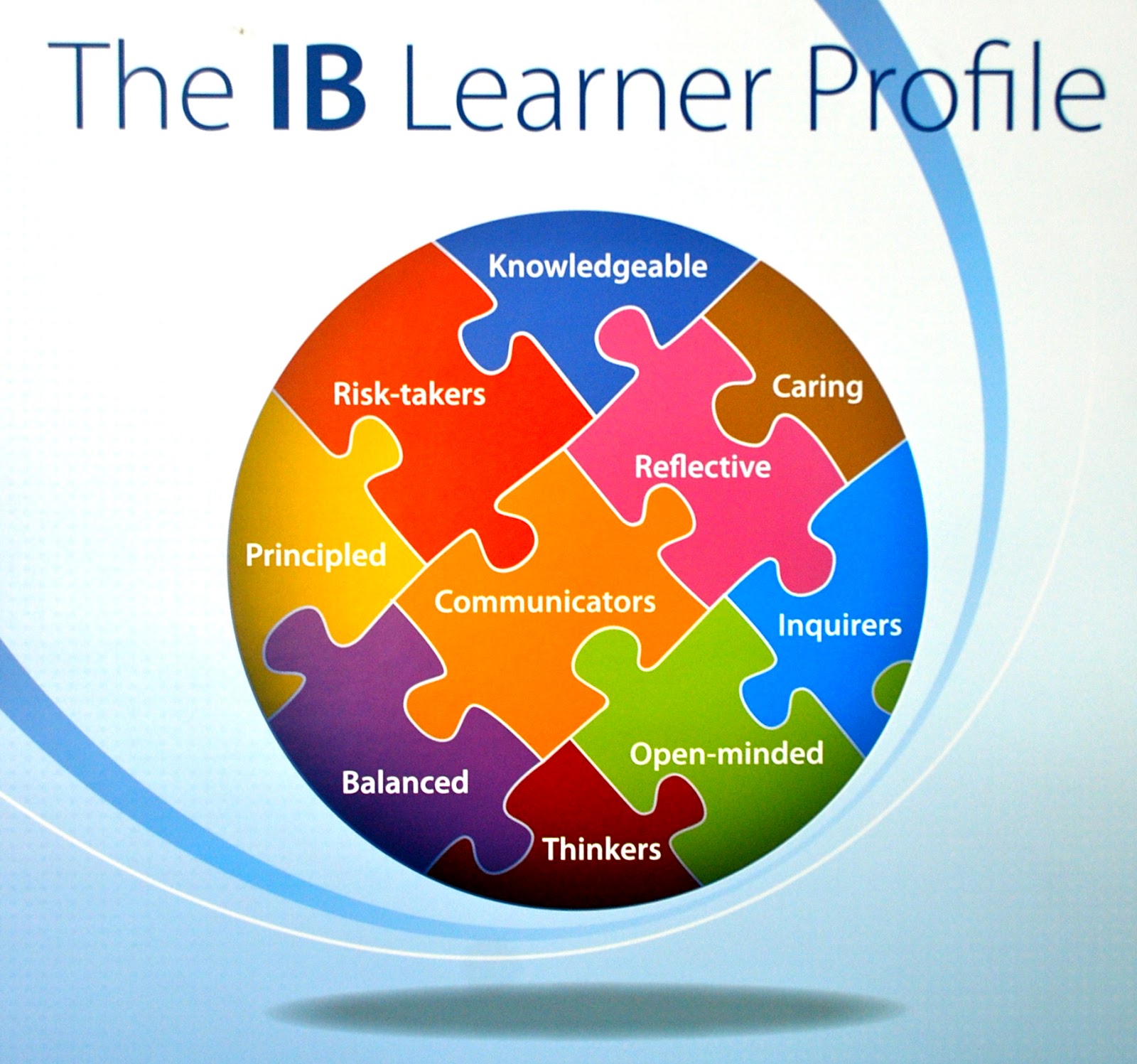 CLUSTER 8L
MR. GESTON
IB Learner Profile: INQUIRER
We nurture our curiosity, developing skills for inquiry and research. We know how to learn independently and with others. We learn with enthusiasm and sustain our love of learning throughout life.

IB Learner Profile Recipient: 
Graham Erickson
IB Learner Profile: KNOWLEDGABLE
We develop and use conceptual understanding, exploring knowledge across a range of disciplines. We engage with issues and ideas that have local and global significance. 

IB Learner Profile Recipient:
Aya Nabbout
IB Learner Profile: THINKER
We use critical and creative thinking skills to analyze and take responsible action on complex problems. We exercise initiative in making reasoned, ethical decisions.

IB Learner Profile Recipient: 
Jace Gaff
IB Learner Profile: COMMUNICATOR
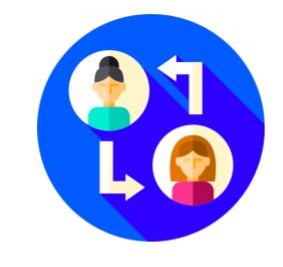 We express ourselves confidently and creatively in more than one language and in many ways. We collaborate effectively, listening carefully to the perspectives of other individuals and groups.

IB Learner Profile Recipient: 
Lily Edmonson
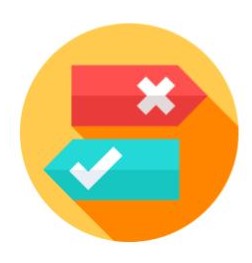 IB Learner Profile: PRINCIPLED
We act with integrity and honesty, with a strong sense of fairness and justice, and with respect for the dignity and rights of people everywhere. We take responsibility for our actions and their consequences.

IB Learner Profile Recipient: 
Kamila Galindo
IB Learner Profile: OPEN-MINDED
We critically appreciate our own cultures and personal histories, as well as the values and traditions of others. We seek and evaluate a range of points of view, and we are willing to grow from the experience.

IB Learner Profile Recipient: 
Eva Martinez
IB Learner Profile: CARING
We show empathy, compassion and respect. We have a commitment to service, and we act to make a positive difference in the lives of others and in the world around us.

IB Learner Profile Recipient: 
Genevie Martinez
IB Learner Profile: RISK-TAKER
We approach uncertainty with forethought and determination; we work independently and cooperatively to explore new ideas and innovative strategies. We are resourceful and resilient in the face of challenges and change.

IB Learner Profile Recipient: 
Remmington Leschber
IB Learner Profile: BALANCED
We understand the importance of balancing different aspects of our lives—intellectual, physical, and emotional—to achieve well-being for ourselves and others. We recognize our interdependence with other people and with the world in which we live.

IB Learner Profile Recipient: 
Shani Alatin
IB Learner Profile: REFLECTIVE
We thoughtfully consider the world and our own ideas and experience. We work to understand our strengths and weaknesses in order to support our learning and personal development.

IB Learner Profile Recipient: 
Benjamin Fulmer
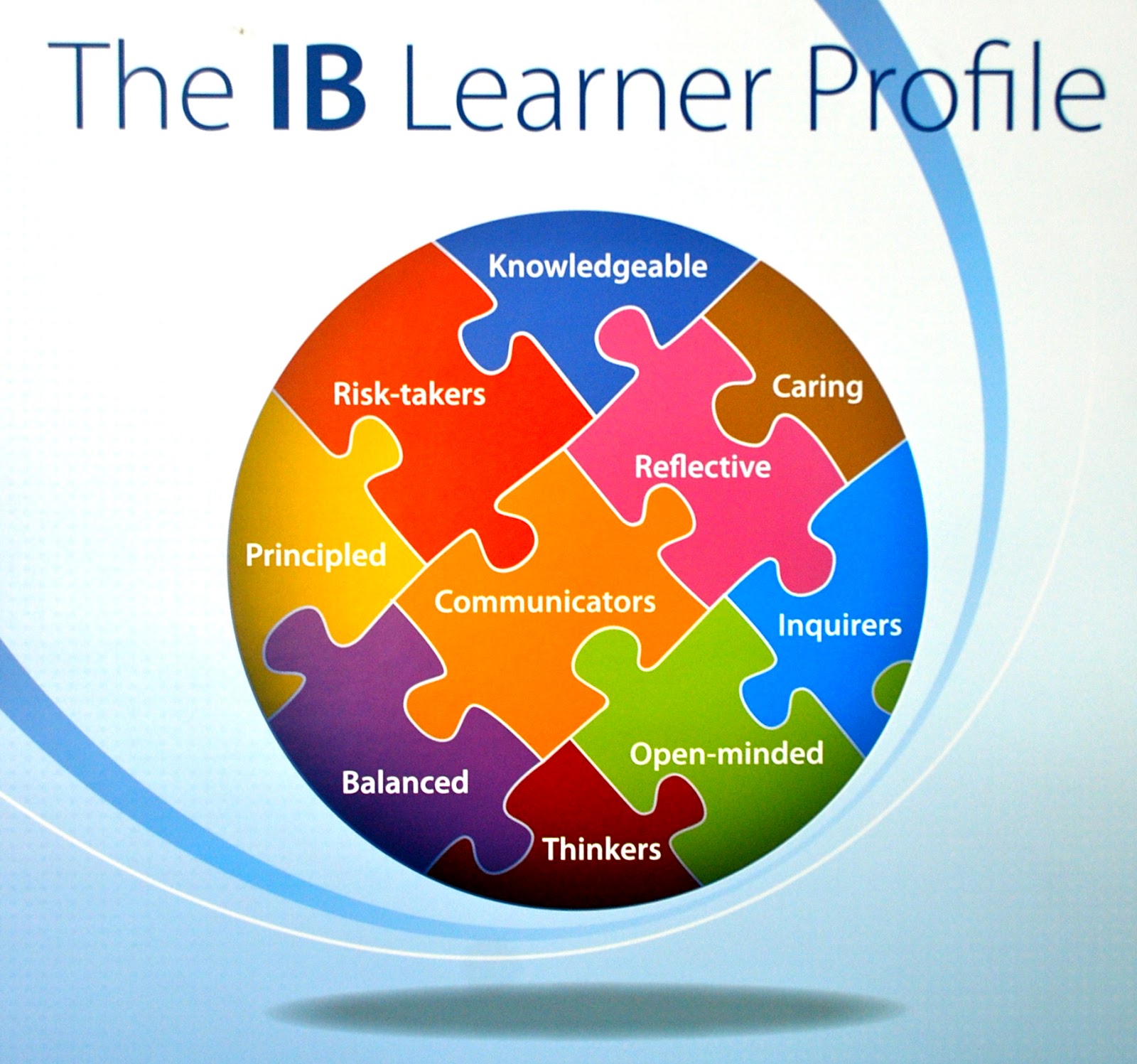 CLUSTER 8M
MS. LEE
IB Learner Profile: INQUIRER
We nurture our curiosity, developing skills for inquiry and research. We know how to learn independently and with others. We learn with enthusiasm and sustain our love of learning throughout life.

IB Learner Profile Recipient: 
Javier Hernandez
IB Learner Profile: KNOWLEDGABLE
We develop and use conceptual understanding, exploring knowledge across a range of disciplines. We engage with issues and ideas that have local and global significance. 

IB Learner Profile Recipient:
Harrison Barbee
IB Learner Profile: THINKER
We use critical and creative thinking skills to analyze and take responsible action on complex problems. We exercise initiative in making reasoned, ethical decisions.

IB Learner Profile Recipient: 
August Kimmel
IB Learner Profile: COMMUNICATOR
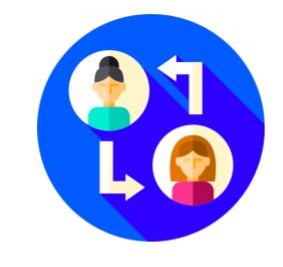 We express ourselves confidently and creatively in more than one language and in many ways. We collaborate effectively, listening carefully to the perspectives of other individuals and groups.

IB Learner Profile Recipient: 
Candence Conrad
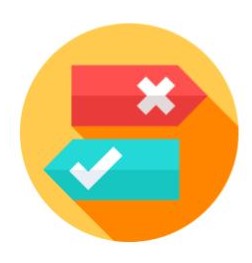 IB Learner Profile: PRINCIPLED
We act with integrity and honesty, with a strong sense of fairness and justice, and with respect for the dignity and rights of people everywhere. We take responsibility for our actions and their consequences.

IB Learner Profile Recipient: 
Darby Lagrone
IB Learner Profile: OPEN-MINDED
We critically appreciate our own cultures and personal histories, as well as the values and traditions of others. We seek and evaluate a range of points of view, and we are willing to grow from the experience.

IB Learner Profile Recipient: 
Wesley George
IB Learner Profile: CARING
We show empathy, compassion and respect. We have a commitment to service, and we act to make a positive difference in the lives of others and in the world around us.

IB Learner Profile Recipient: 
Penelope Caraballo
IB Learner Profile: RISK-TAKER
We approach uncertainty with forethought and determination; we work independently and cooperatively to explore new ideas and innovative strategies. We are resourceful and resilient in the face of challenges and change.

IB Learner Profile Recipient: 
Andreas Fullando
IB Learner Profile: BALANCED
We understand the importance of balancing different aspects of our lives—intellectual, physical, and emotional—to achieve well-being for ourselves and others. We recognize our interdependence with other people and with the world in which we live.

IB Learner Profile Recipient: 
Ana Leulliette
IB Learner Profile: REFLECTIVE
We thoughtfully consider the world and our own ideas and experience. We work to understand our strengths and weaknesses in order to support our learning and personal development.

IB Learner Profile Recipient: 
Charles Tang
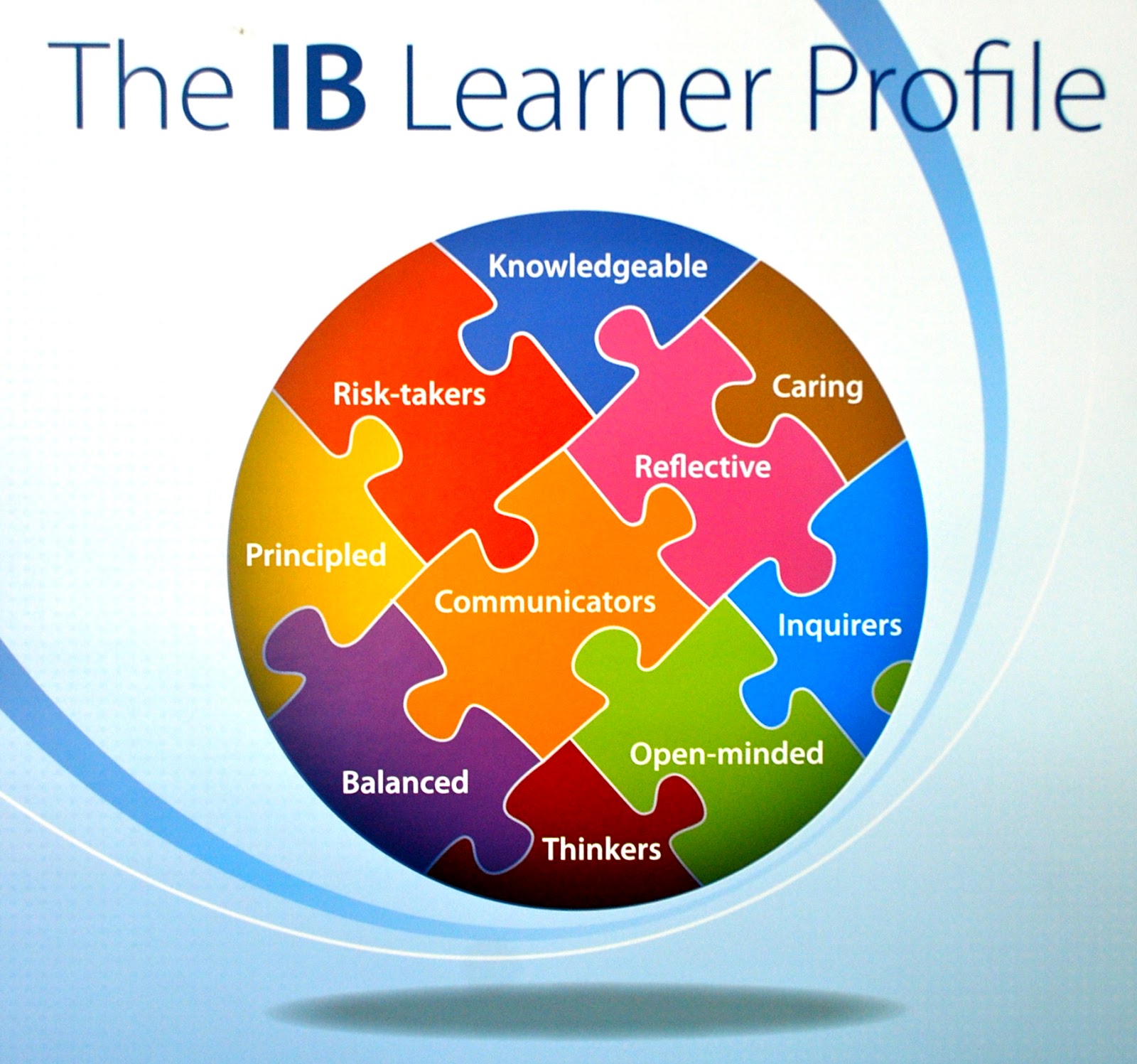 CLUSTER 8S
MS. MOESSNER
IB Learner Profile: INQUIRER
We nurture our curiosity, developing skills for inquiry and research. We know how to learn independently and with others. We learn with enthusiasm and sustain our love of learning throughout life.

IB Learner Profile Recipient: 
Yanis Cancel
IB Learner Profile: KNOWLEDGABLE
We develop and use conceptual understanding, exploring knowledge across a range of disciplines. We engage with issues and ideas that have local and global significance. 

IB Learner Profile Recipient:
Addison Martin
IB Learner Profile: THINKER
We use critical and creative thinking skills to analyze and take responsible action on complex problems. We exercise initiative in making reasoned, ethical decisions.

IB Learner Profile Recipient: 
Emma Quan
IB Learner Profile: COMMUNICATOR
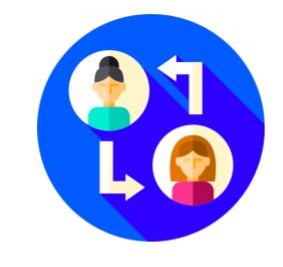 We express ourselves confidently and creatively in more than one language and in many ways. We collaborate effectively, listening carefully to the perspectives of other individuals and groups.

IB Learner Profile Recipient: 
Sriprajnav Koduri
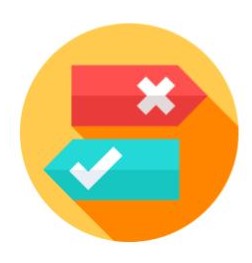 IB Learner Profile: PRINCIPLED
We act with integrity and honesty, with a strong sense of fairness and justice, and with respect for the dignity and rights of people everywhere. We take responsibility for our actions and their consequences.

IB Learner Profile Recipient: 
Mia Holmes
IB Learner Profile: OPEN-MINDED
We critically appreciate our own cultures and personal histories, as well as the values and traditions of others. We seek and evaluate a range of points of view, and we are willing to grow from the experience.

IB Learner Profile Recipient: 
Adeleine Chang
IB Learner Profile: CARING
We show empathy, compassion and respect. We have a commitment to service, and we act to make a positive difference in the lives of others and in the world around us.

IB Learner Profile Recipient: 
Jake Rodriguez
IB Learner Profile: RISK-TAKER
We approach uncertainty with forethought and determination; we work independently and cooperatively to explore new ideas and innovative strategies. We are resourceful and resilient in the face of challenges and change.

IB Learner Profile Recipient: 
Ava Peterman
IB Learner Profile: BALANCED
We understand the importance of balancing different aspects of our lives—intellectual, physical, and emotional—to achieve well-being for ourselves and others. We recognize our interdependence with other people and with the world in which we live.

IB Learner Profile Recipient: 
Roger Emal-Langrand
IB Learner Profile: REFLECTIVE
We thoughtfully consider the world and our own ideas and experience. We work to understand our strengths and weaknesses in order to support our learning and personal development.

IB Learner Profile Recipient: 
Taniya Randall
Bob Lanier Middle School
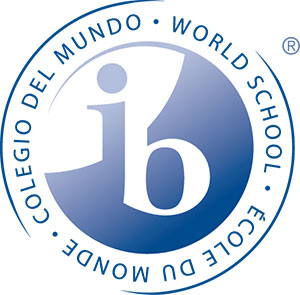 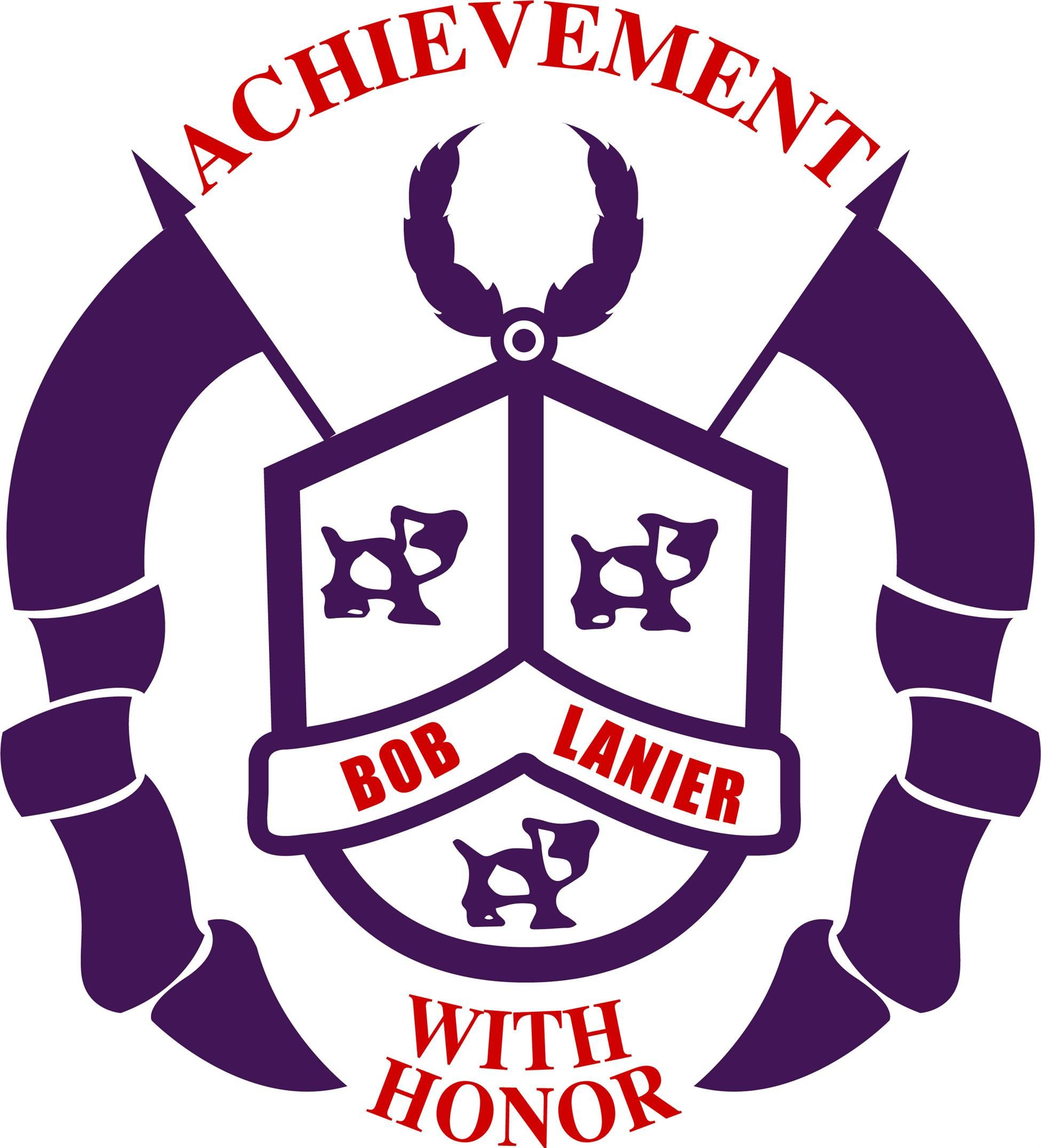 AN INTERNATIONAL BACCALAUREATE WORLD SCHOOL
IB Learner Profile Awards
2nd Six Weeks
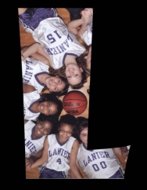 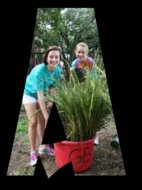 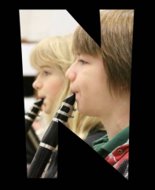 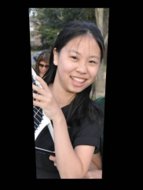 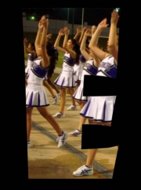 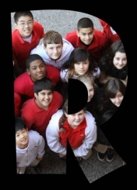 [Speaker Notes: Are your classroom colors different than what you see in this template? That’s OK! Click on Design -> Variants (the down arrow) -> Pick the color scheme that works for you!

Feel free to change any “You will…” and “I will…” statements to ensure they align with your classroom procedures and rules!]
IB Learner Profile: INQUIRER
We nurture our curiosity, developing skills for inquiry and research. We know how to learn independently and with others. We learn with enthusiasm and sustain our love of learning throughout life.

IB Learner Profile Recipient: 
Ms. Kelsey Davila
IB Learner Profile: KNOWLEDGABLE
We develop and use conceptual understanding, exploring knowledge across a range of disciplines. We engage with issues and ideas that have local and global significance. 

IB Learner Profile Recipient:
Mr. Steven Duesterbeck
Bob Lanier Middle School
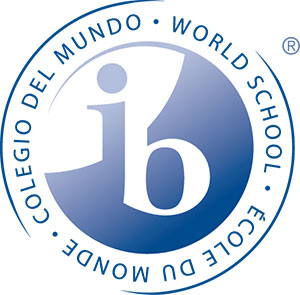 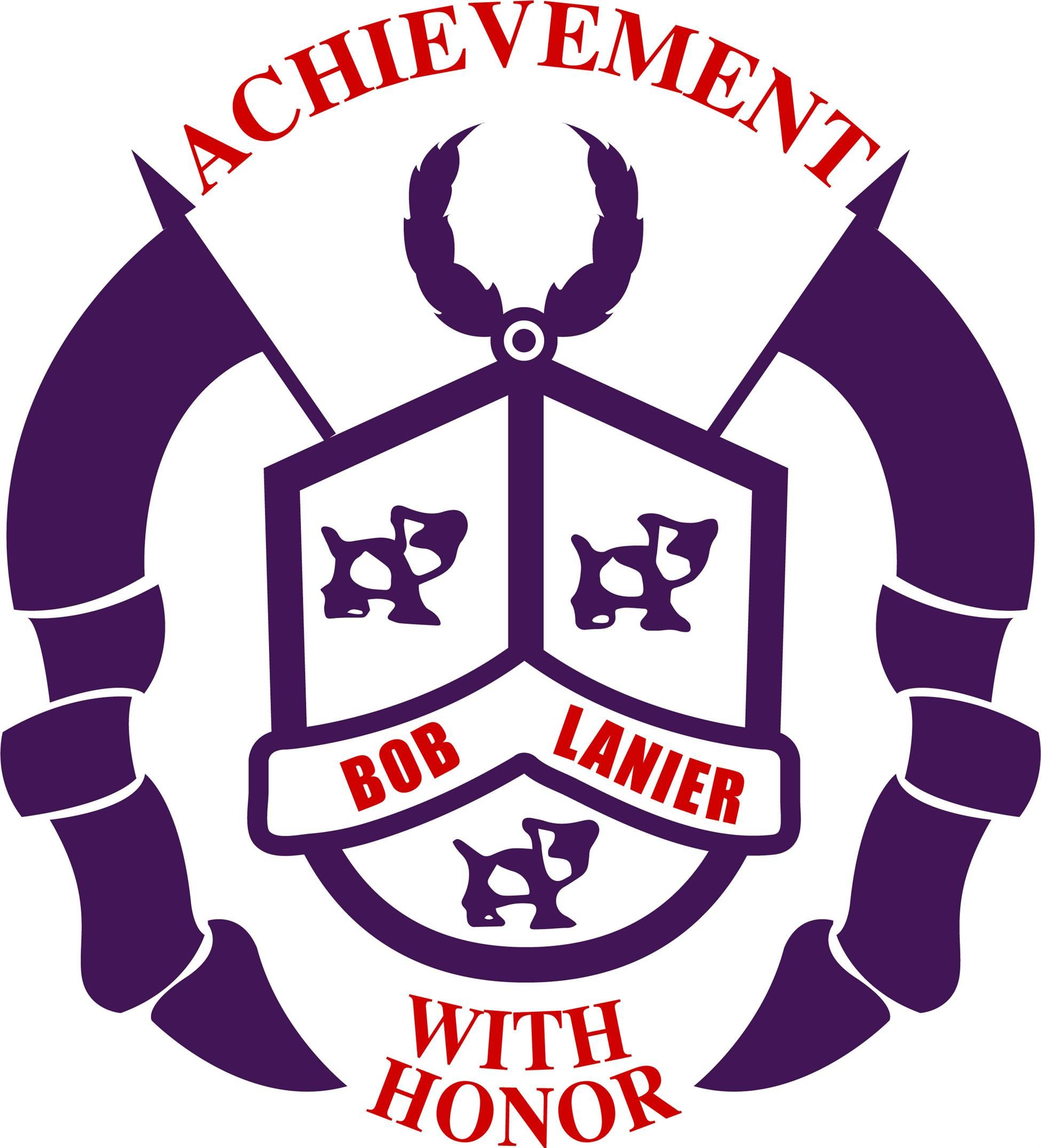 AN INTERNATIONAL BACCALAUREATE WORLD SCHOOL
IB Learner Profile Awards
2nd Six Weeks
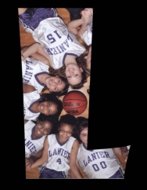 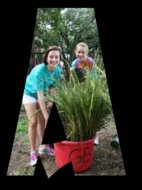 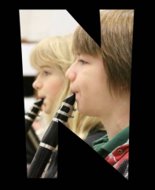 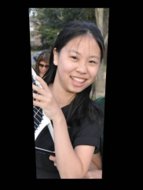 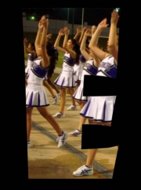 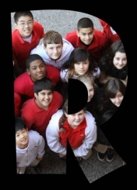 [Speaker Notes: Are your classroom colors different than what you see in this template? That’s OK! Click on Design -> Variants (the down arrow) -> Pick the color scheme that works for you!

Feel free to change any “You will…” and “I will…” statements to ensure they align with your classroom procedures and rules!]
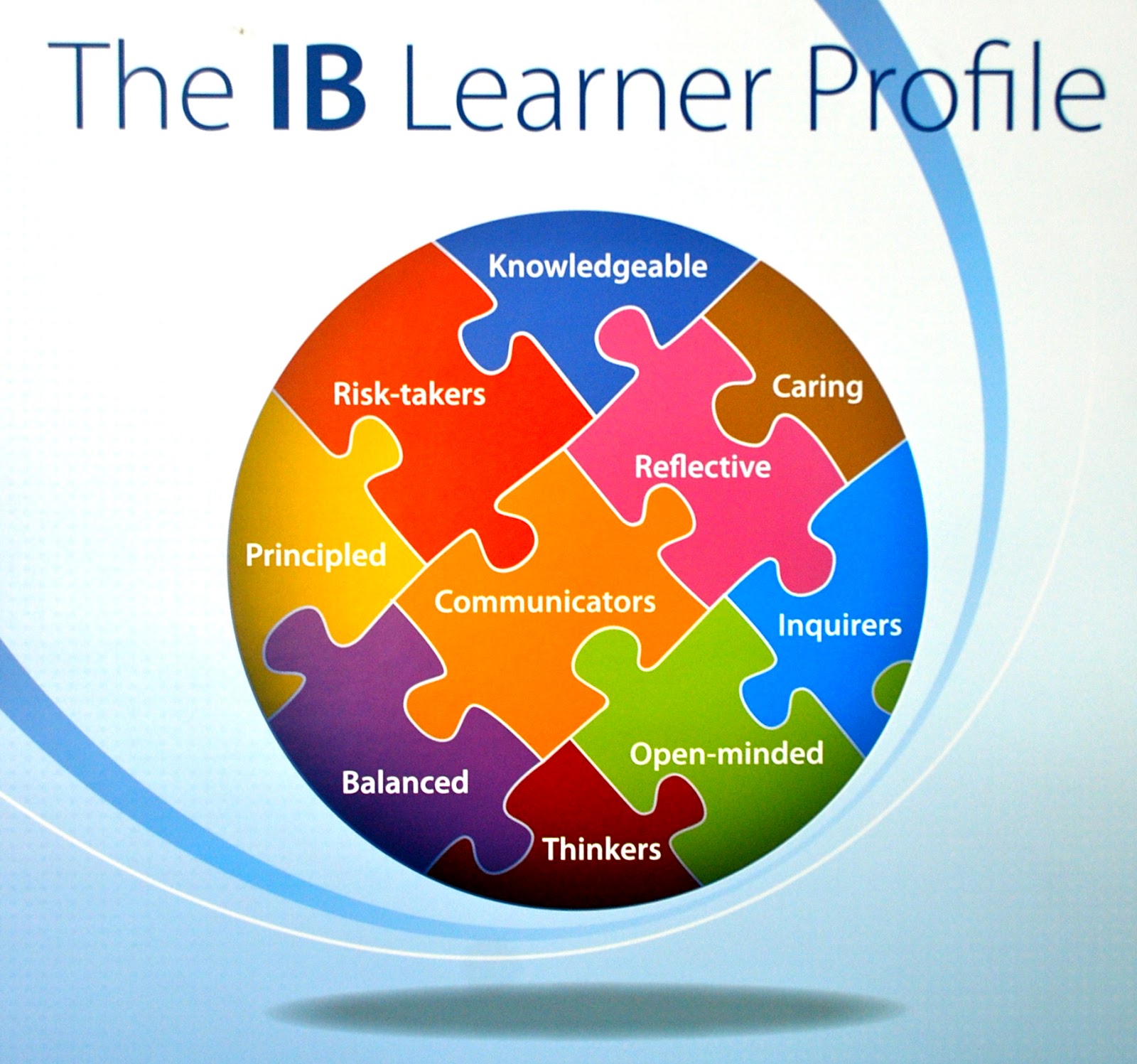 CLUSTER 7L
MS. BELL
IB Learner Profile: INQUIRER
We nurture our curiosity, developing skills for inquiry and research. We know how to learn independently and with others. We learn with enthusiasm and sustain our love of learning throughout life.

IB Learner Profile Recipient: 
Nola Olson
IB Learner Profile: KNOWLEDGABLE
We develop and use conceptual understanding, exploring knowledge across a range of disciplines. We engage with issues and ideas that have local and global significance. 

IB Learner Profile Recipient:
Munachiso Nwachukwu
IB Learner Profile: THINKER
We use critical and creative thinking skills to analyze and take responsible action on complex problems. We exercise initiative in making reasoned, ethical decisions.

IB Learner Profile Recipient: 
Ashaaz Maredia
IB Learner Profile: COMMUNICATOR
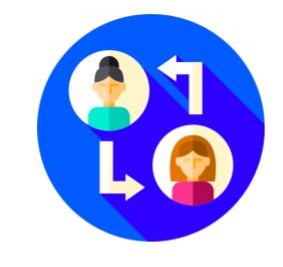 We express ourselves confidently and creatively in more than one language and in many ways. We collaborate effectively, listening carefully to the perspectives of other individuals and groups.

IB Learner Profile Recipient: 
Miracle Jones
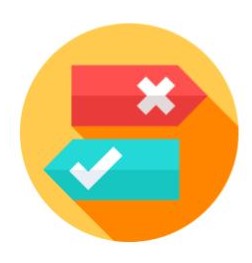 IB Learner Profile: PRINCIPLED
We act with integrity and honesty, with a strong sense of fairness and justice, and with respect for the dignity and rights of people everywhere. We take responsibility for our actions and their consequences.

IB Learner Profile Recipient: 
Isabezlla Fernande
IB Learner Profile: OPEN-MINDED
We critically appreciate our own cultures and personal histories, as well as the values and traditions of others. We seek and evaluate a range of points of view, and we are willing to grow from the experience.

IB Learner Profile Recipient: 
Celeste Roussie
IB Learner Profile: CARING
We show empathy, compassion and respect. We have a commitment to service, and we act to make a positive difference in the lives of others and in the world around us.

IB Learner Profile Recipient: 
Sophia Talley
IB Learner Profile: RISK-TAKER
We approach uncertainty with forethought and determination; we work independently and cooperatively to explore new ideas and innovative strategies. We are resourceful and resilient in the face of challenges and change.

IB Learner Profile Recipient: 
Bruno Diomede
IB Learner Profile: BALANCED
We understand the importance of balancing different aspects of our lives—intellectual, physical, and emotional—to achieve well-being for ourselves and others. We recognize our interdependence with other people and with the world in which we live.

IB Learner Profile Recipient: 
Xitlaly Morfin
IB Learner Profile: REFLECTIVE
We thoughtfully consider the world and our own ideas and experience. We work to understand our strengths and weaknesses in order to support our learning and personal development.

IB Learner Profile Recipient: 
Malachi Moody
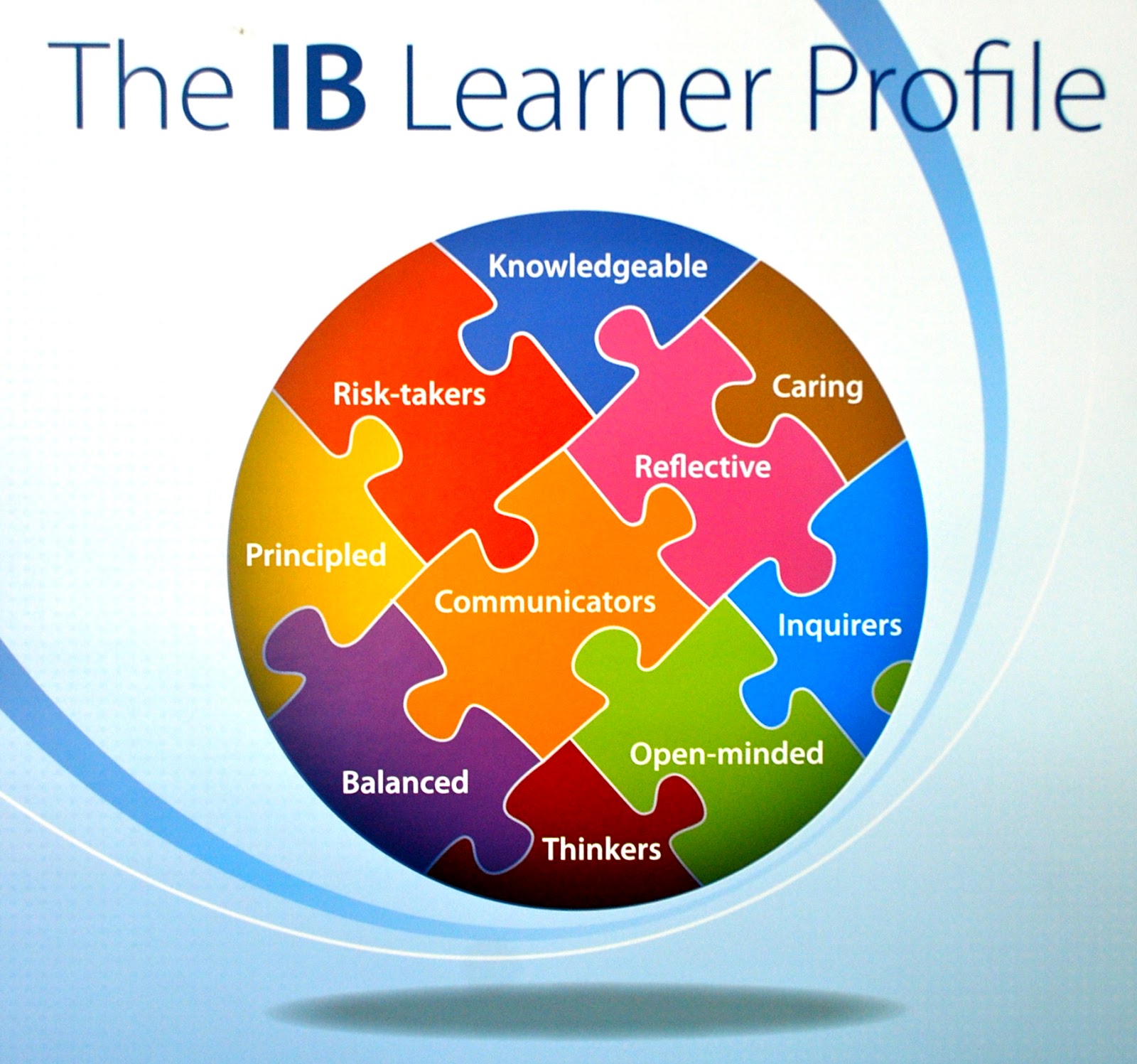 CLUSTER 7M
MS. BLOSSOM
IB Learner Profile: INQUIRER
We nurture our curiosity, developing skills for inquiry and research. We know how to learn independently and with others. We learn with enthusiasm and sustain our love of learning throughout life.

IB Learner Profile Recipient: 
Sam Le
IB Learner Profile: KNOWLEDGABLE
We develop and use conceptual understanding, exploring knowledge across a range of disciplines. We engage with issues and ideas that have local and global significance. 

IB Learner Profile Recipient:
Mark Wallace
IB Learner Profile: THINKER
We use critical and creative thinking skills to analyze and take responsible action on complex problems. We exercise initiative in making reasoned, ethical decisions.

IB Learner Profile Recipient: 
Serena Zhao
IB Learner Profile: COMMUNICATOR
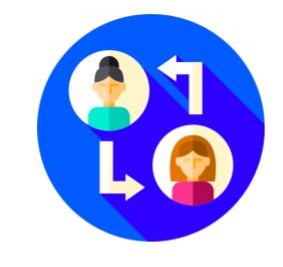 We express ourselves confidently and creatively in more than one language and in many ways. We collaborate effectively, listening carefully to the perspectives of other individuals and groups.

IB Learner Profile Recipient: 
Eleanor Buenick
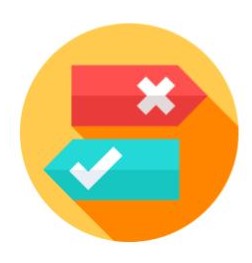 IB Learner Profile: PRINCIPLED
We act with integrity and honesty, with a strong sense of fairness and justice, and with respect for the dignity and rights of people everywhere. We take responsibility for our actions and their consequences.

IB Learner Profile Recipient: 
Swathi Saravanan
IB Learner Profile: OPEN-MINDED
We critically appreciate our own cultures and personal histories, as well as the values and traditions of others. We seek and evaluate a range of points of view, and we are willing to grow from the experience.

IB Learner Profile Recipient: 
Sydney Ahles
IB Learner Profile: CARING
We show empathy, compassion and respect. We have a commitment to service, and we act to make a positive difference in the lives of others and in the world around us.

IB Learner Profile Recipient: 
Tyler Cantu
IB Learner Profile: RISK-TAKER
We approach uncertainty with forethought and determination; we work independently and cooperatively to explore new ideas and innovative strategies. We are resourceful and resilient in the face of challenges and change.

IB Learner Profile Recipient: 
Jackson Poullard
IB Learner Profile: BALANCED
We understand the importance of balancing different aspects of our lives—intellectual, physical, and emotional—to achieve well-being for ourselves and others. We recognize our interdependence with other people and with the world in which we live.

IB Learner Profile Recipient: 
Eva Pastore
IB Learner Profile: REFLECTIVE
We thoughtfully consider the world and our own ideas and experience. We work to understand our strengths and weaknesses in order to support our learning and personal development.

IB Learner Profile Recipient: 
Joshua “Brady” Nguyen
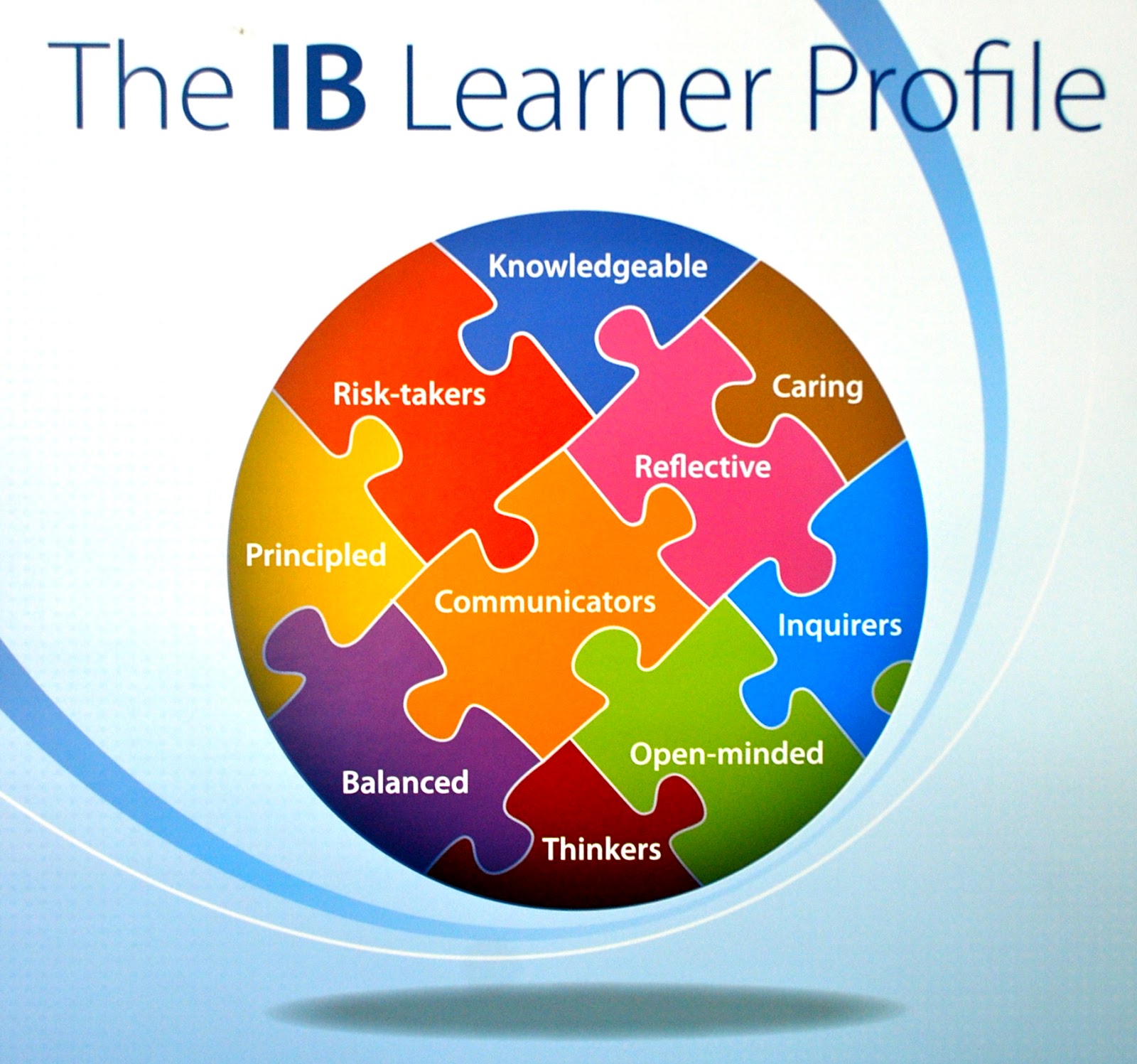 CLUSTER 7S
MR. MILNER
IB Learner Profile: INQUIRER
We nurture our curiosity, developing skills for inquiry and research. We know how to learn independently and with others. We learn with enthusiasm and sustain our love of learning throughout life.

IB Learner Profile Recipient: 
Caleb Mack
IB Learner Profile: KNOWLEDGABLE
We develop and use conceptual understanding, exploring knowledge across a range of disciplines. We engage with issues and ideas that have local and global significance. 

IB Learner Profile Recipient:
Cady Molina
IB Learner Profile: THINKER
We use critical and creative thinking skills to analyze and take responsible action on complex problems. We exercise initiative in making reasoned, ethical decisions.

IB Learner Profile Recipient: 
Lilia Pahlka
IB Learner Profile: COMMUNICATOR
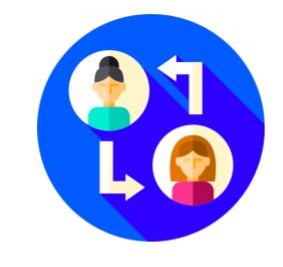 We express ourselves confidently and creatively in more than one language and in many ways. We collaborate effectively, listening carefully to the perspectives of other individuals and groups.

IB Learner Profile Recipient: 
Manuel Minisini
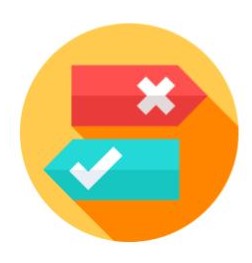 IB Learner Profile: PRINCIPLED
We act with integrity and honesty, with a strong sense of fairness and justice, and with respect for the dignity and rights of people everywhere. We take responsibility for our actions and their consequences.

IB Learner Profile Recipient: 
Sofi Mollet
IB Learner Profile: OPEN-MINDED
We critically appreciate our own cultures and personal histories, as well as the values and traditions of others. We seek and evaluate a range of points of view, and we are willing to grow from the experience.

IB Learner Profile Recipient: 
Emilly Balandran
IB Learner Profile: CARING
We show empathy, compassion and respect. We have a commitment to service, and we act to make a positive difference in the lives of others and in the world around us.

IB Learner Profile Recipient: 
Lila Hilliard
IB Learner Profile: RISK-TAKER
We approach uncertainty with forethought and determination; we work independently and cooperatively to explore new ideas and innovative strategies. We are resourceful and resilient in the face of challenges and change.

IB Learner Profile Recipient: 
Leia Lacson
IB Learner Profile: BALANCED
We understand the importance of balancing different aspects of our lives—intellectual, physical, and emotional—to achieve well-being for ourselves and others. We recognize our interdependence with other people and with the world in which we live.

IB Learner Profile Recipient: 
Lucy Lines
IB Learner Profile: REFLECTIVE
We thoughtfully consider the world and our own ideas and experience. We work to understand our strengths and weaknesses in order to support our learning and personal development.

IB Learner Profile Recipient: 
Estrella Lopez
Bob Lanier Middle School
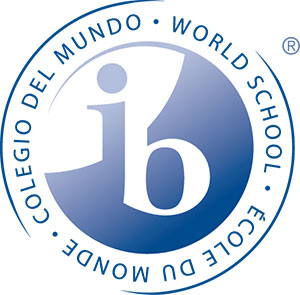 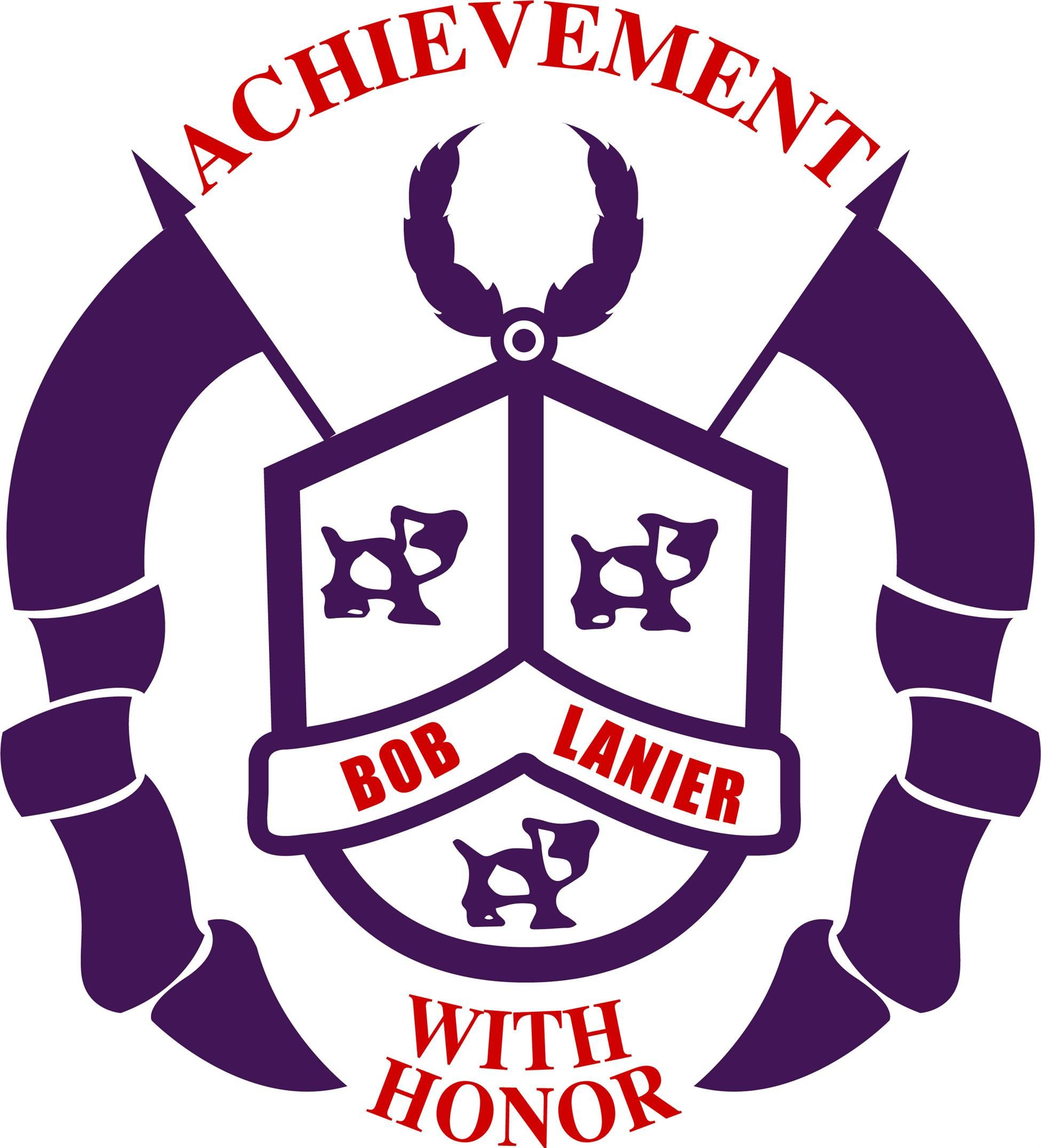 AN INTERNATIONAL BACCALAUREATE WORLD SCHOOL
IB Learner Profile Awards
2nd Six Weeks
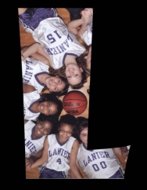 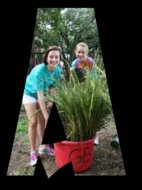 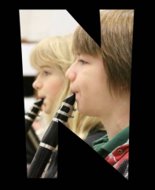 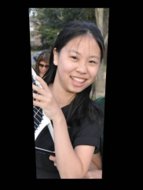 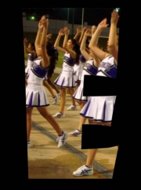 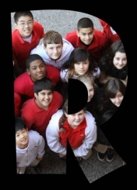 [Speaker Notes: Are your classroom colors different than what you see in this template? That’s OK! Click on Design -> Variants (the down arrow) -> Pick the color scheme that works for you!

Feel free to change any “You will…” and “I will…” statements to ensure they align with your classroom procedures and rules!]
IB Learner Profile: INQUIRER
We nurture our curiosity, developing skills for inquiry and research. We know how to learn independently and with others. We learn with enthusiasm and sustain our love of learning throughout life.

IB Learner Profile Recipient: 
Ms. Aleta Cole
IB Learner Profile: KNOWLEDGABLE
We develop and use conceptual understanding, exploring knowledge across a range of disciplines. We engage with issues and ideas that have local and global significance. 

IB Learner Profile Recipient:
Ms. Charlita Blossom
Bob Lanier Middle School
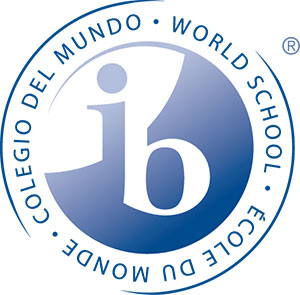 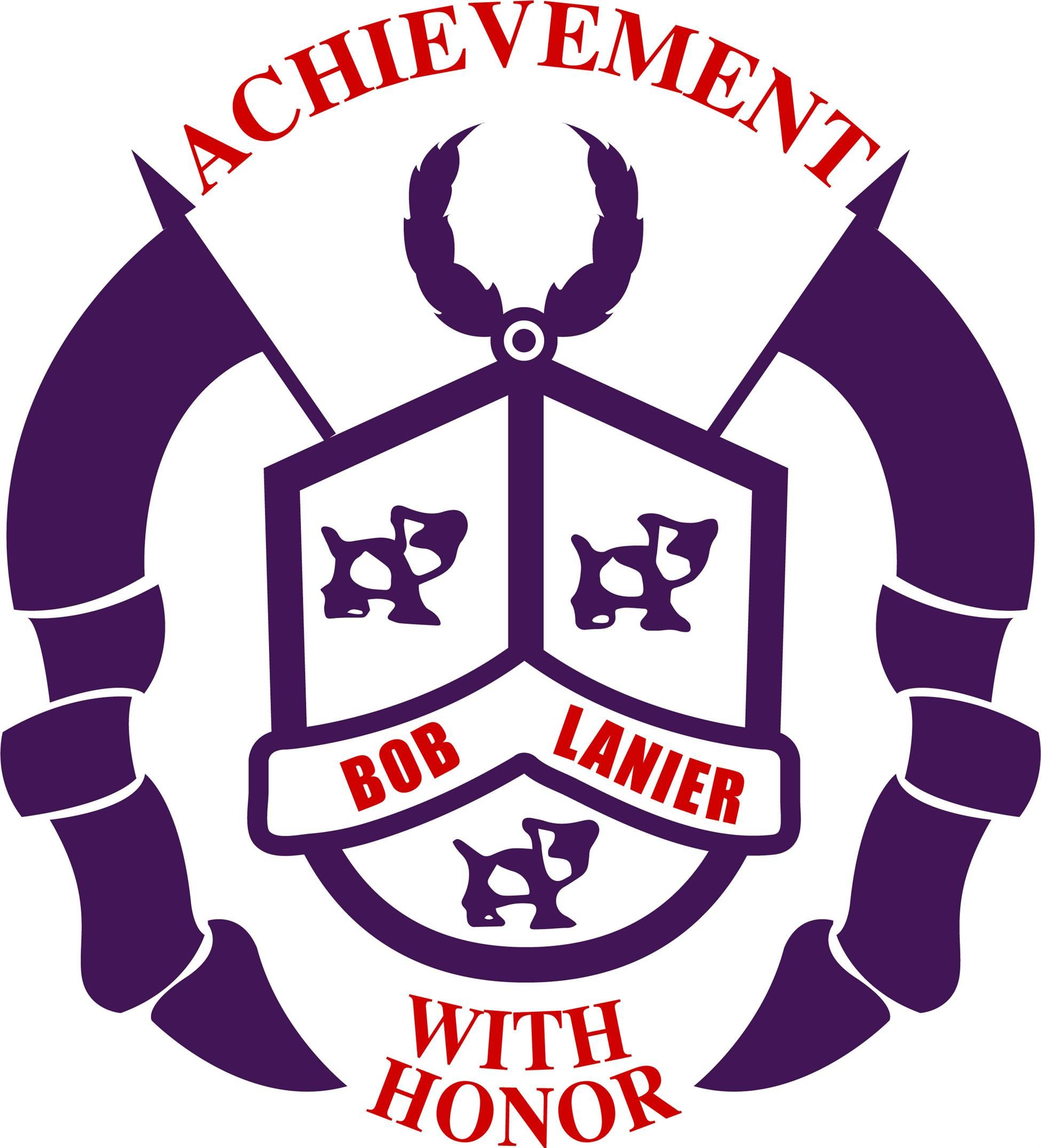 AN INTERNATIONAL BACCALAUREATE WORLD SCHOOL
IB Learner Profile Awards
2nd Six Weeks
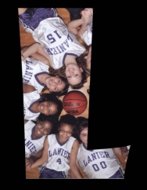 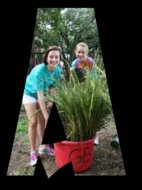 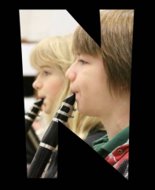 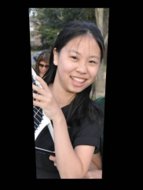 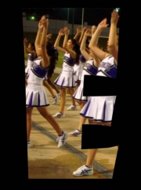 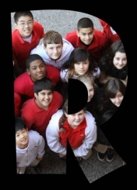 [Speaker Notes: Are your classroom colors different than what you see in this template? That’s OK! Click on Design -> Variants (the down arrow) -> Pick the color scheme that works for you!

Feel free to change any “You will…” and “I will…” statements to ensure they align with your classroom procedures and rules!]
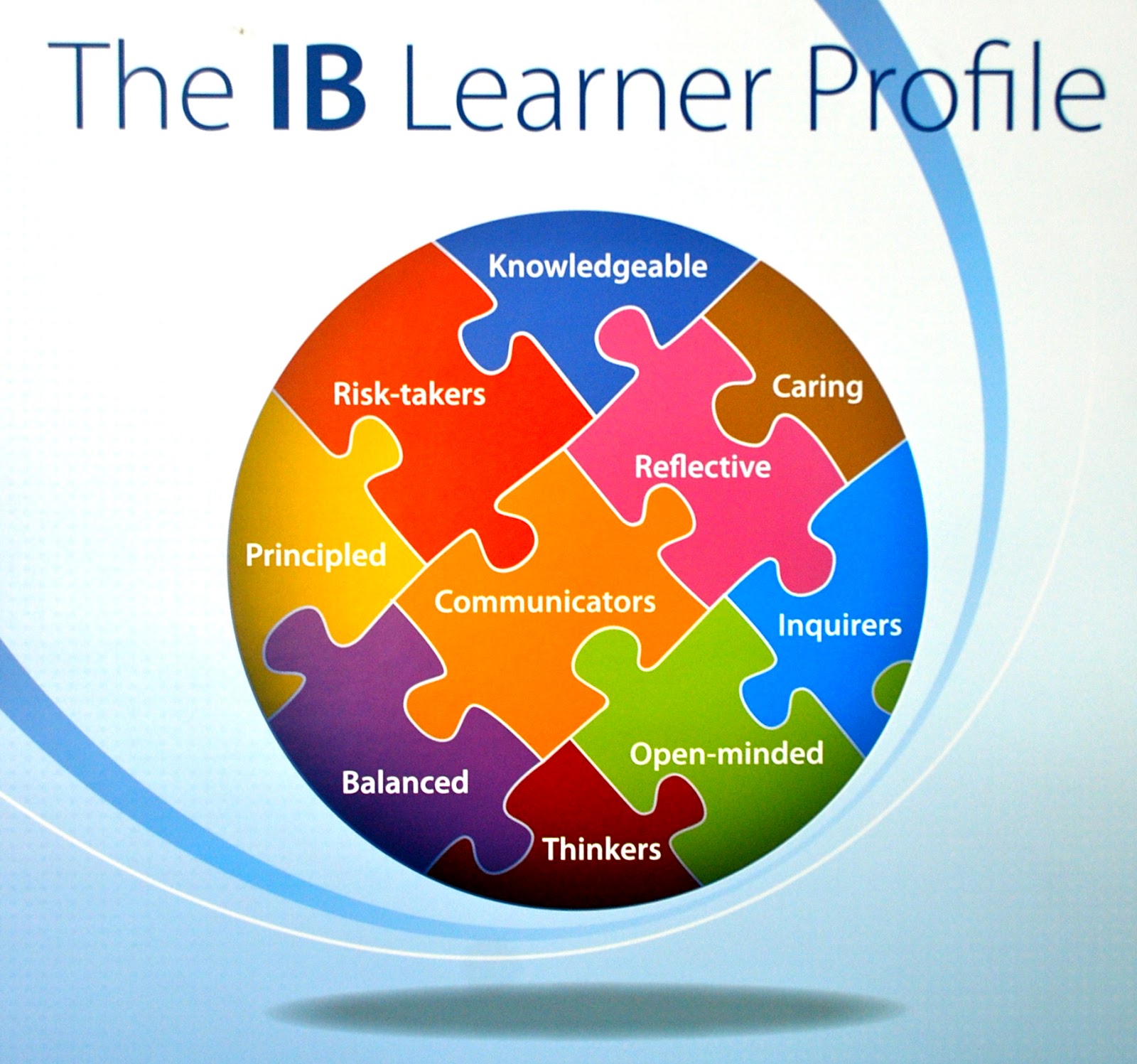 CLUSTER 6L
MR. SALAJ
IB Learner Profile: INQUIRER
We nurture our curiosity, developing skills for inquiry and research. We know how to learn independently and with others. We learn with enthusiasm and sustain our love of learning throughout life.

IB Learner Profile Recipient: 
Zoe Nodler
IB Learner Profile: KNOWLEDGABLE
We develop and use conceptual understanding, exploring knowledge across a range of disciplines. We engage with issues and ideas that have local and global significance. 

IB Learner Profile Recipient:
Zain Elkousy
IB Learner Profile: THINKER
We use critical and creative thinking skills to analyze and take responsible action on complex problems. We exercise initiative in making reasoned, ethical decisions.

IB Learner Profile Recipient: 
Giulia Andreoli
IB Learner Profile: COMMUNICATOR
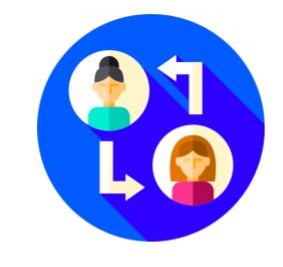 We express ourselves confidently and creatively in more than one language and in many ways. We collaborate effectively, listening carefully to the perspectives of other individuals and groups.

IB Learner Profile Recipient: 
Max Kilbourn
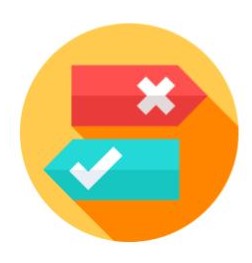 IB Learner Profile: PRINCIPLED
We act with integrity and honesty, with a strong sense of fairness and justice, and with respect for the dignity and rights of people everywhere. We take responsibility for our actions and their consequences.

IB Learner Profile Recipient: 
Chisom Orisakwe
IB Learner Profile: OPEN-MINDED
We critically appreciate our own cultures and personal histories, as well as the values and traditions of others. We seek and evaluate a range of points of view, and we are willing to grow from the experience.

IB Learner Profile Recipient: 
Maddox Sifuentes
IB Learner Profile: CARING
We show empathy, compassion and respect. We have a commitment to service, and we act to make a positive difference in the lives of others and in the world around us.

IB Learner Profile Recipient: 
Lexiyana Billups
IB Learner Profile: RISK-TAKER
We approach uncertainty with forethought and determination; we work independently and cooperatively to explore new ideas and innovative strategies. We are resourceful and resilient in the face of challenges and change.

IB Learner Profile Recipient: 
Riley Fisher
IB Learner Profile: BALANCED
We understand the importance of balancing different aspects of our lives—intellectual, physical, and emotional—to achieve well-being for ourselves and others. We recognize our interdependence with other people and with the world in which we live.

IB Learner Profile Recipient: 
Benjamin Garcia
IB Learner Profile: REFLECTIVE
We thoughtfully consider the world and our own ideas and experience. We work to understand our strengths and weaknesses in order to support our learning and personal development.

IB Learner Profile Recipient: 
Kyla Pierson
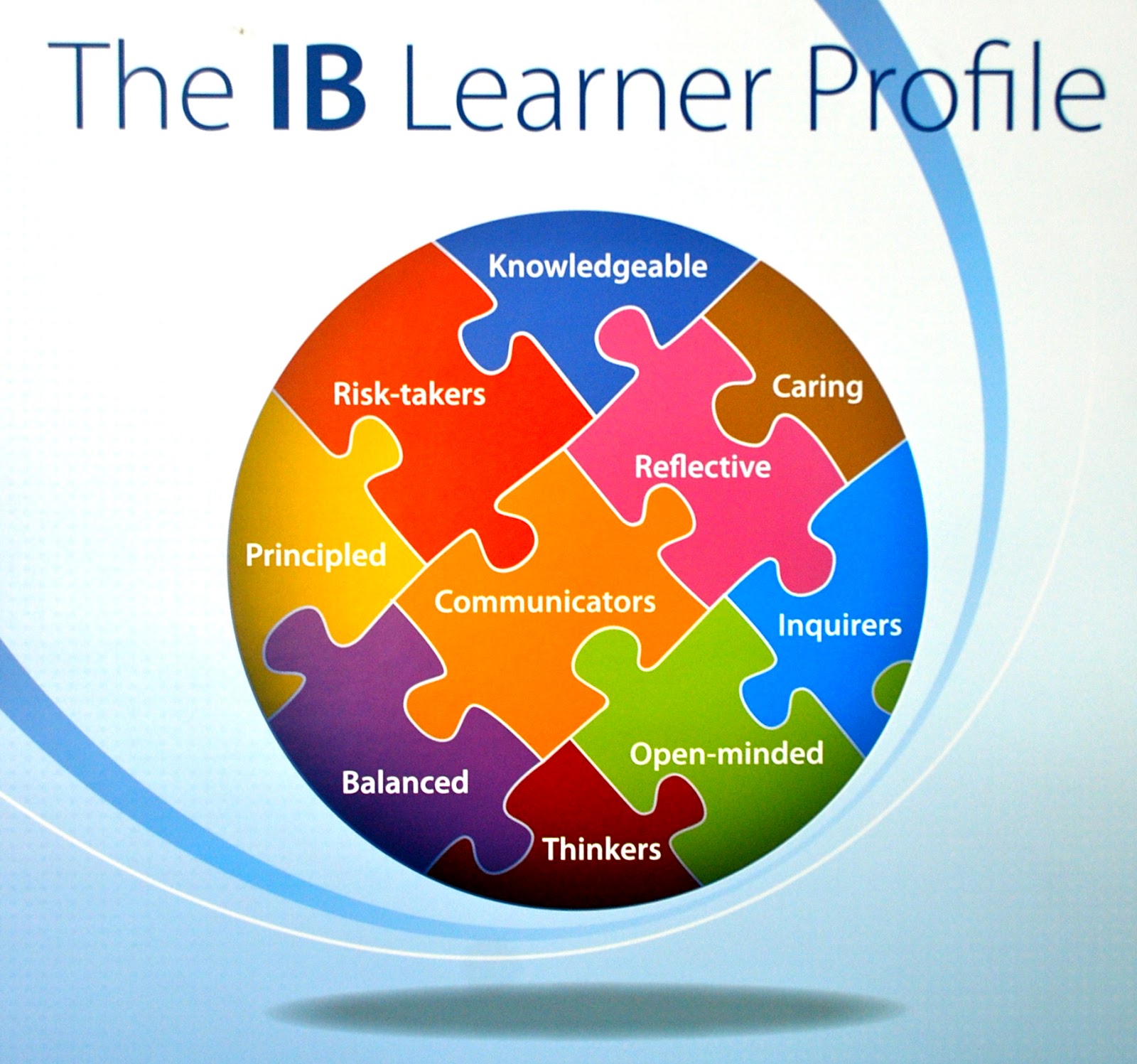 CLUSTER 6M
MS. KILBOURN
IB Learner Profile: INQUIRER
We nurture our curiosity, developing skills for inquiry and research. We know how to learn independently and with others. We learn with enthusiasm and sustain our love of learning throughout life.

IB Learner Profile Recipient: 
Kayla Shekari
IB Learner Profile: KNOWLEDGABLE
We develop and use conceptual understanding, exploring knowledge across a range of disciplines. We engage with issues and ideas that have local and global significance. 

IB Learner Profile Recipient:
Giuliana Presenti
IB Learner Profile: THINKER
We use critical and creative thinking skills to analyze and take responsible action on complex problems. We exercise initiative in making reasoned, ethical decisions.

IB Learner Profile Recipient: 
Oliver Whyte
IB Learner Profile: COMMUNICATOR
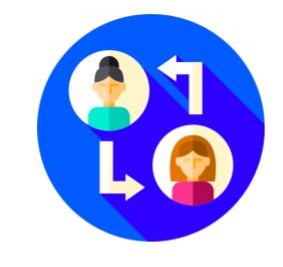 We express ourselves confidently and creatively in more than one language and in many ways. We collaborate effectively, listening carefully to the perspectives of other individuals and groups.

IB Learner Profile Recipient: 
Melina Zaeefjou
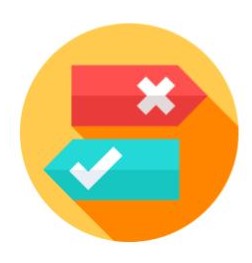 IB Learner Profile: PRINCIPLED
We act with integrity and honesty, with a strong sense of fairness and justice, and with respect for the dignity and rights of people everywhere. We take responsibility for our actions and their consequences.

IB Learner Profile Recipient:
Mo (Marguerite) Bynum
IB Learner Profile: OPEN-MINDED
We critically appreciate our own cultures and personal histories, as well as the values and traditions of others. We seek and evaluate a range of points of view, and we are willing to grow from the experience.

IB Learner Profile Recipient: 
Jalal Alizada
IB Learner Profile: CARING
We show empathy, compassion and respect. We have a commitment to service, and we act to make a positive difference in the lives of others and in the world around us.

IB Learner Profile Recipient: 
Lillian Eoff
IB Learner Profile: RISK-TAKER
We approach uncertainty with forethought and determination; we work independently and cooperatively to explore new ideas and innovative strategies. We are resourceful and resilient in the face of challenges and change.

IB Learner Profile Recipient: 
Ja’Khai Wallace
IB Learner Profile: BALANCED
We understand the importance of balancing different aspects of our lives—intellectual, physical, and emotional—to achieve well-being for ourselves and others. We recognize our interdependence with other people and with the world in which we live.

IB Learner Profile Recipient: 
Michael Zeng
IB Learner Profile: REFLECTIVE
We thoughtfully consider the world and our own ideas and experience. We work to understand our strengths and weaknesses in order to support our learning and personal development.

IB Learner Profile Recipient: 
Sean Sullivan
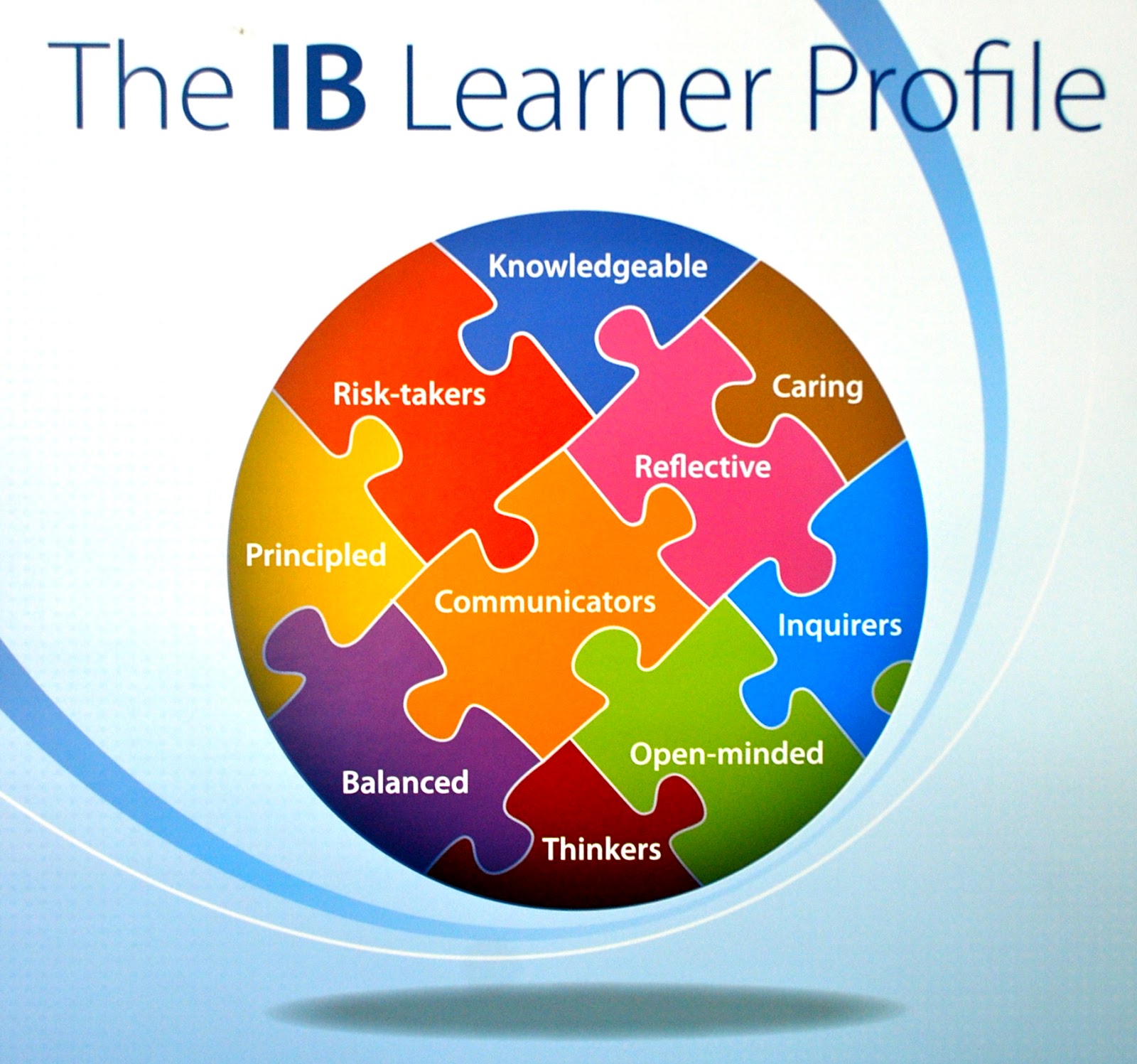 CLUSTER 6S
MS. LAI
IB Learner Profile: INQUIRER
We nurture our curiosity, developing skills for inquiry and research. We know how to learn independently and with others. We learn with enthusiasm and sustain our love of learning throughout life.

IB Learner Profile Recipient: 
Usman Abiodun
IB Learner Profile: KNOWLEDGABLE
We develop and use conceptual understanding, exploring knowledge across a range of disciplines. We engage with issues and ideas that have local and global significance. 

IB Learner Profile Recipient:
Preston Kyle
IB Learner Profile: THINKER
We use critical and creative thinking skills to analyze and take responsible action on complex problems. We exercise initiative in making reasoned, ethical decisions.

IB Learner Profile Recipient: 
Kylie Young
IB Learner Profile: COMMUNICATOR
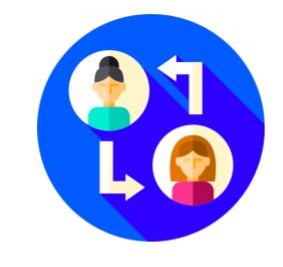 We express ourselves confidently and creatively in more than one language and in many ways. We collaborate effectively, listening carefully to the perspectives of other individuals and groups.

IB Learner Profile Recipient: 
Tysei Richardson
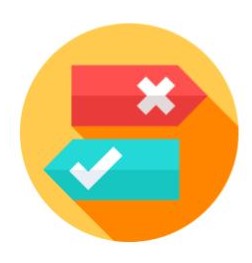 IB Learner Profile: PRINCIPLED
We act with integrity and honesty, with a strong sense of fairness and justice, and with respect for the dignity and rights of people everywhere. We take responsibility for our actions and their consequences.

IB Learner Profile Recipient: 
Amanda Becerra Sologuren
IB Learner Profile: OPEN-MINDED
We critically appreciate our own cultures and personal histories, as well as the values and traditions of others. We seek and evaluate a range of points of view, and we are willing to grow from the experience.

IB Learner Profile Recipient: 
Pranati Shenoy
IB Learner Profile: CARING
We show empathy, compassion and respect. We have a commitment to service, and we act to make a positive difference in the lives of others and in the world around us.

IB Learner Profile Recipient: 
Phia Guarisco
IB Learner Profile: RISK-TAKER
We approach uncertainty with forethought and determination; we work independently and cooperatively to explore new ideas and innovative strategies. We are resourceful and resilient in the face of challenges and change.

IB Learner Profile Recipient: 
Harry Tsvachidis
IB Learner Profile: BALANCED
We understand the importance of balancing different aspects of our lives—intellectual, physical, and emotional—to achieve well-being for ourselves and others. We recognize our interdependence with other people and with the world in which we live.

IB Learner Profile Recipient: 
Henry Tellepsen
IB Learner Profile: REFLECTIVE
We thoughtfully consider the world and our own ideas and experience. We work to understand our strengths and weaknesses in order to support our learning and personal development.

IB Learner Profile Recipient: 
Coco Dalgish
Bob Lanier Middle School
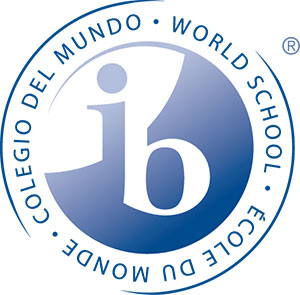 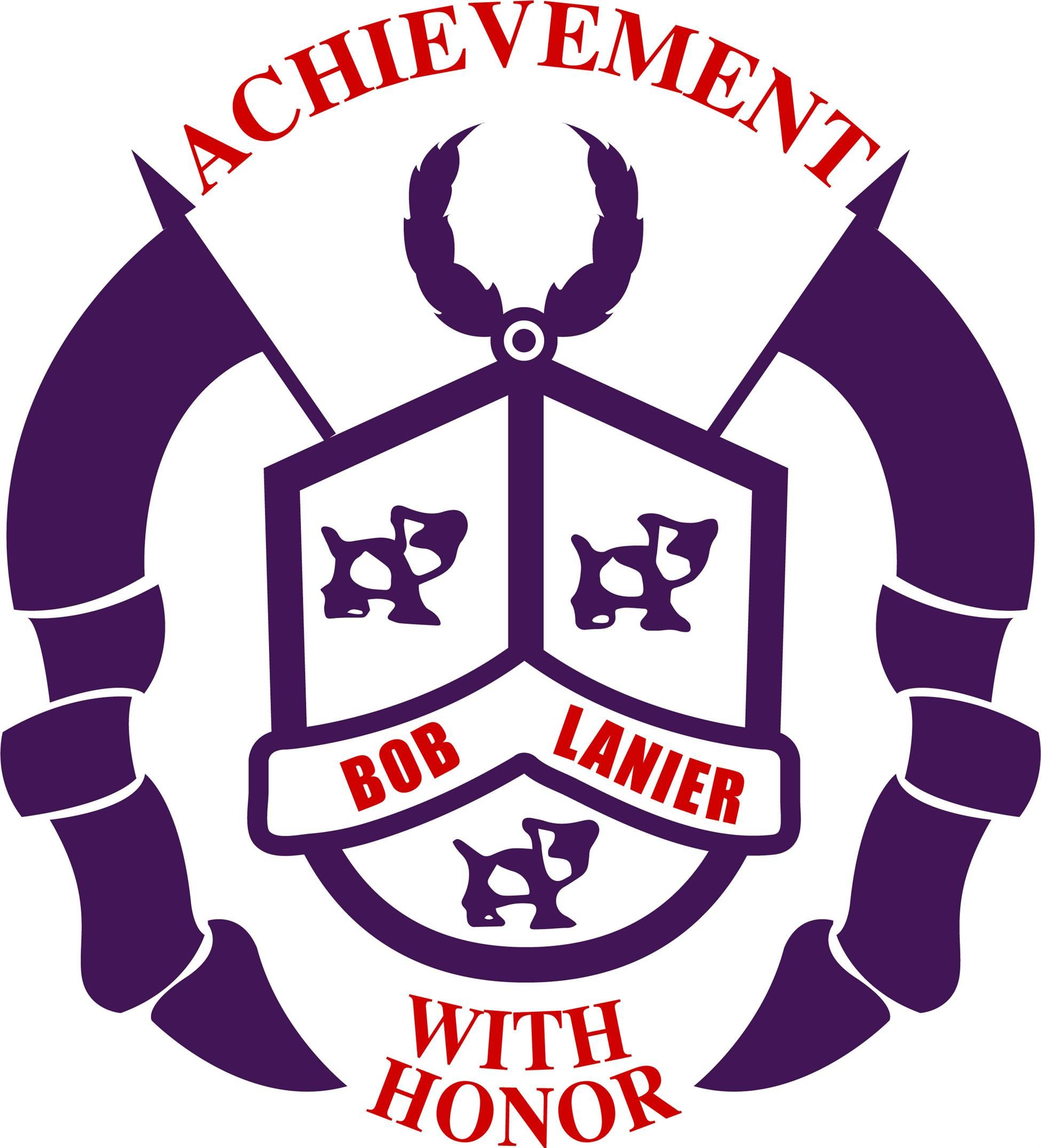 AN INTERNATIONAL BACCALAUREATE WORLD SCHOOL
IB Learner Profile Awards
2nd Six Weeks
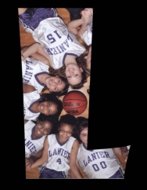 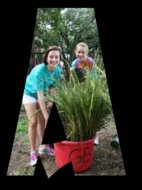 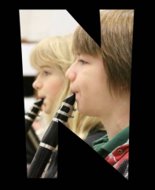 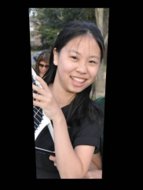 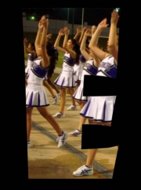 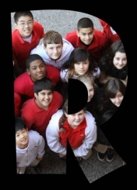 [Speaker Notes: Are your classroom colors different than what you see in this template? That’s OK! Click on Design -> Variants (the down arrow) -> Pick the color scheme that works for you!

Feel free to change any “You will…” and “I will…” statements to ensure they align with your classroom procedures and rules!]
IB Learner Profile: INQUIRER
We nurture our curiosity, developing skills for inquiry and research. We know how to learn independently and with others. We learn with enthusiasm and sustain our love of learning throughout life.

IB Learner Profile Recipient: 
Ms. Erin Lai
IB Learner Profile: KNOWLEDGABLE
We develop and use conceptual understanding, exploring knowledge across a range of disciplines. We engage with issues and ideas that have local and global significance. 

IB Learner Profile Recipient:
Ms. Priscilla Porras
Bob Lanier Middle School
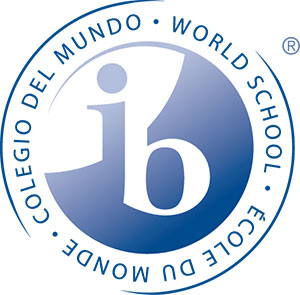 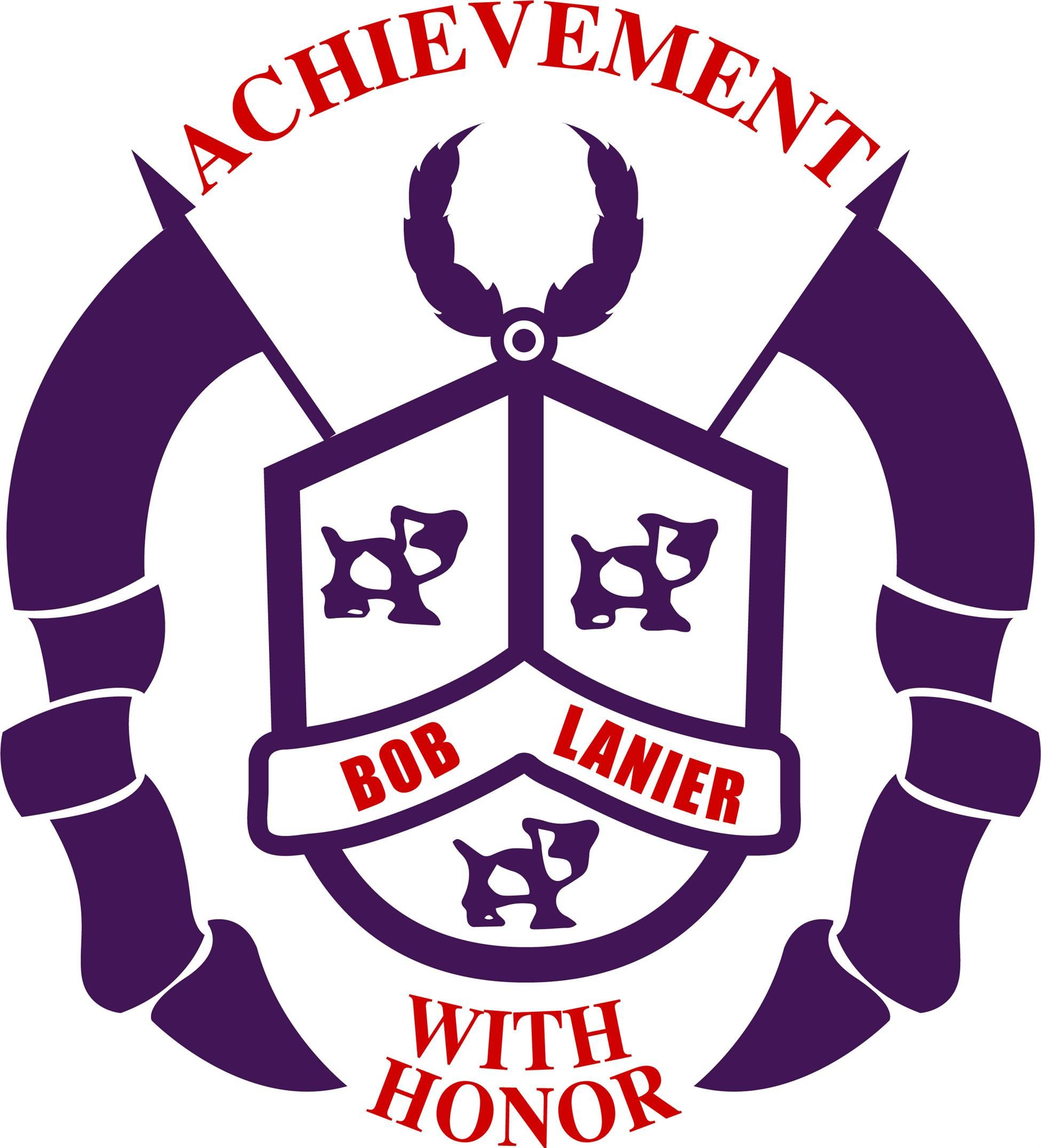 AN INTERNATIONAL BACCALAUREATE WORLD SCHOOL
IB Learner Profile Awards
2nd Six Weeks
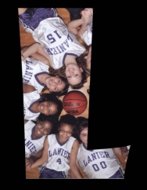 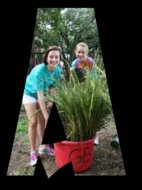 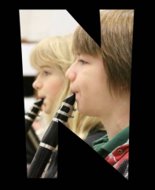 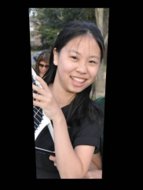 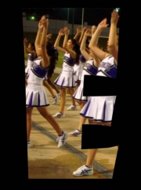 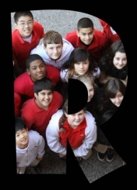 [Speaker Notes: Are your classroom colors different than what you see in this template? That’s OK! Click on Design -> Variants (the down arrow) -> Pick the color scheme that works for you!

Feel free to change any “You will…” and “I will…” statements to ensure they align with your classroom procedures and rules!]